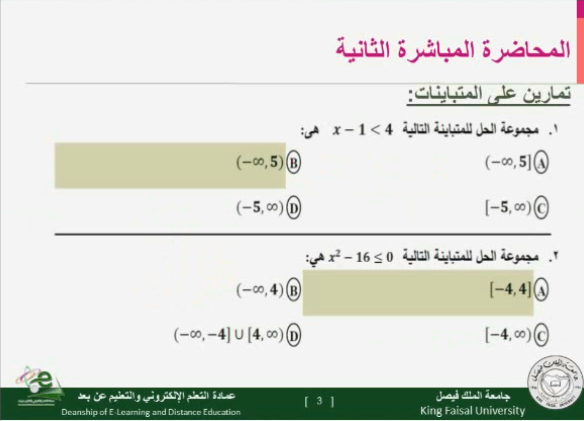 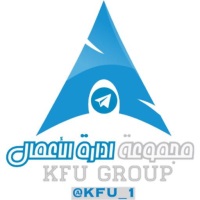 ANEDAN